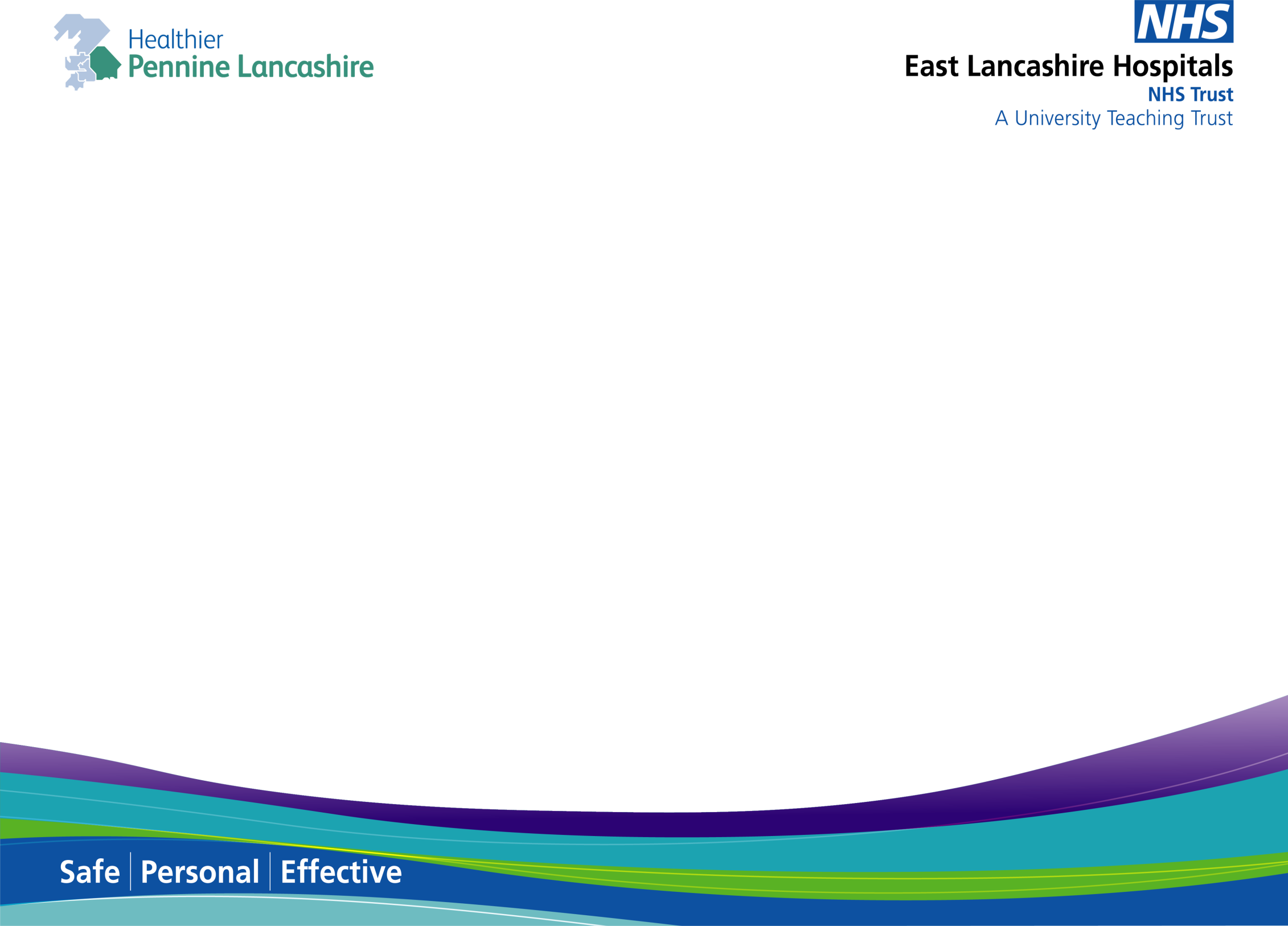 Leadership in Advanced Practice: 
Evaluation of Radiographers Delivering Breast Screening Results
Joleen Kirsty Eden - Consultant Radiographer
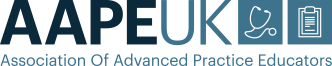 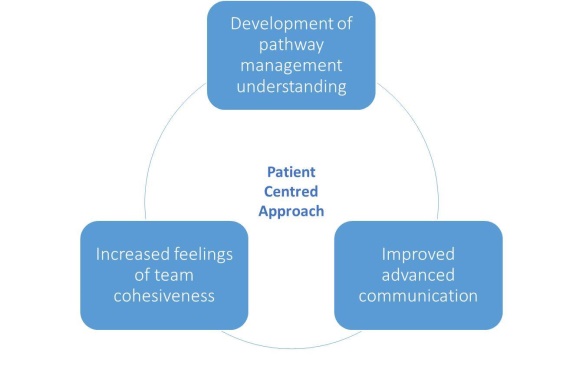 Figure 1: Training priorities
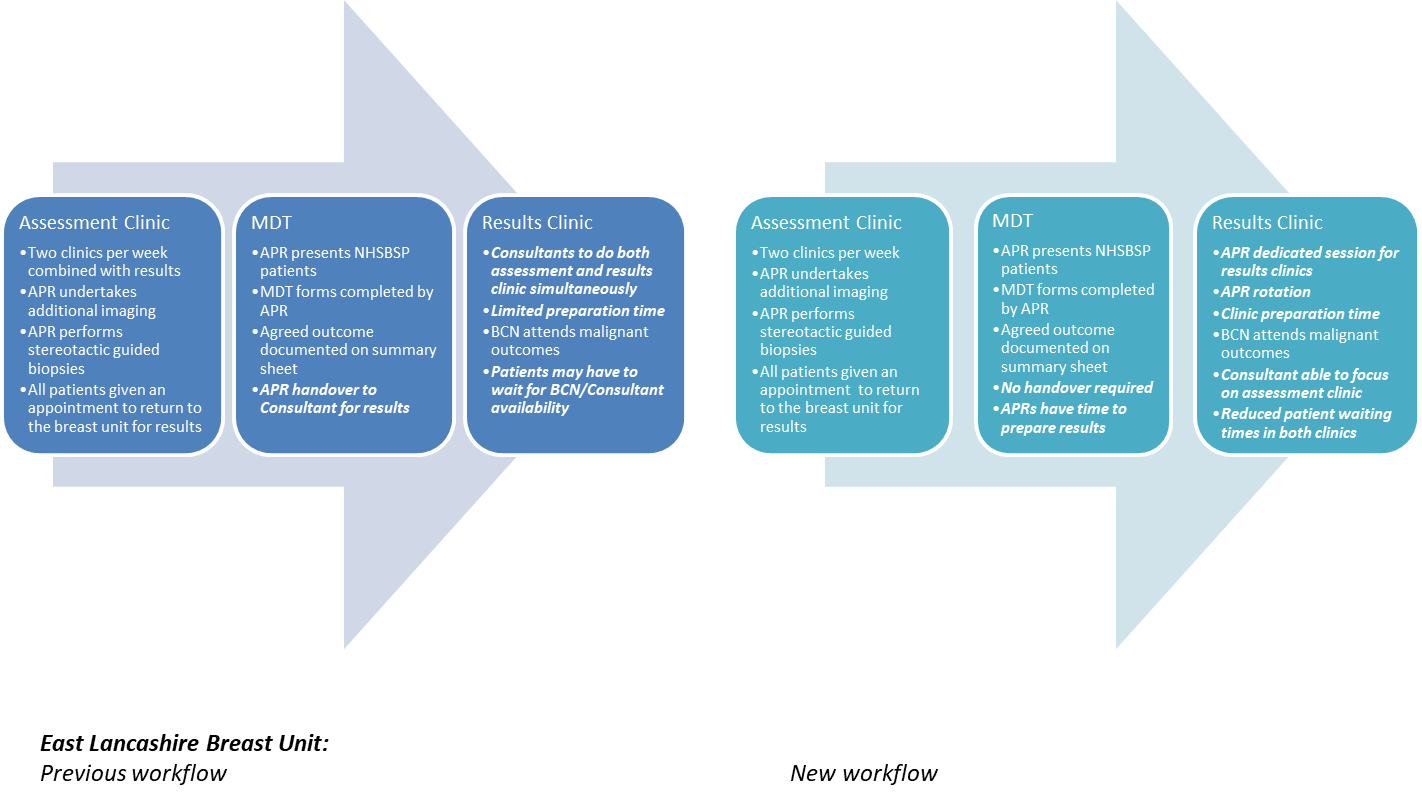 Figure 2: Workflow changes
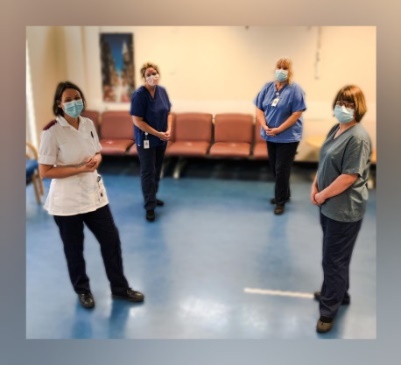 Clinical 
Efficiency
Figure 3: Theme Cycle
1. Eden, JK. & Borgen, R. The British Journal of Radiology. BJR, 2020.
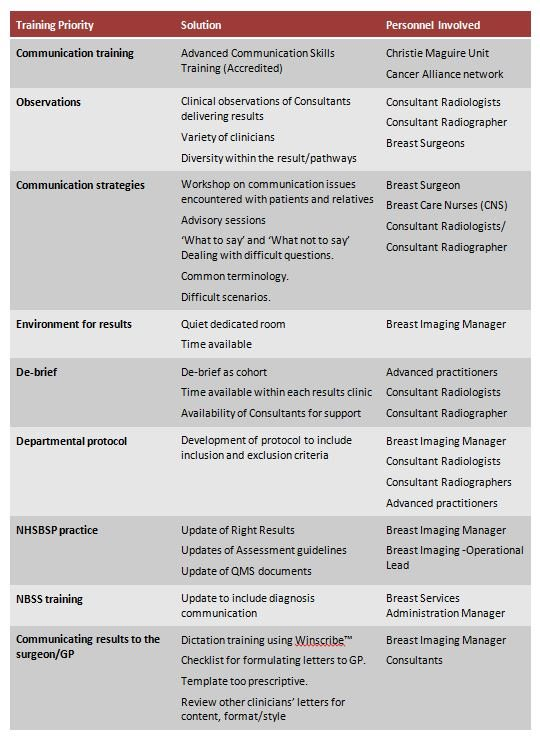